Failure detection
CSE 552
preparation for reading
Timeouts
B seems to have failed
A
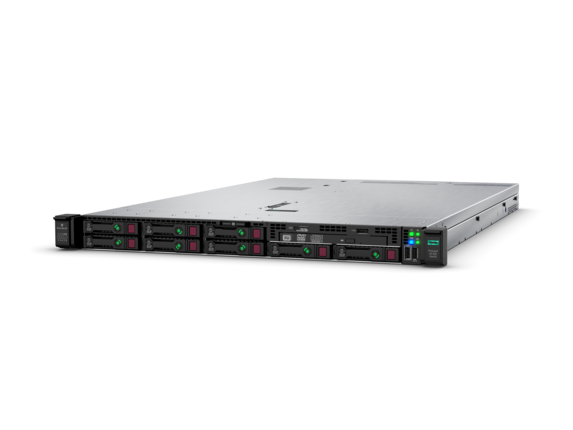 B
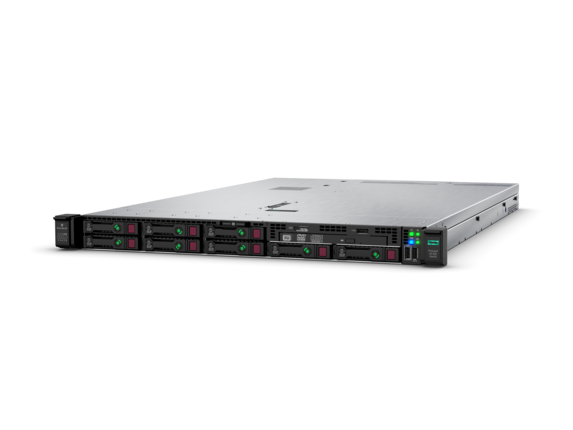 Failure detectors
B seems to have failed
Oops, B is actually OK
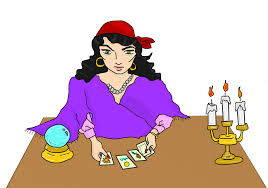 A
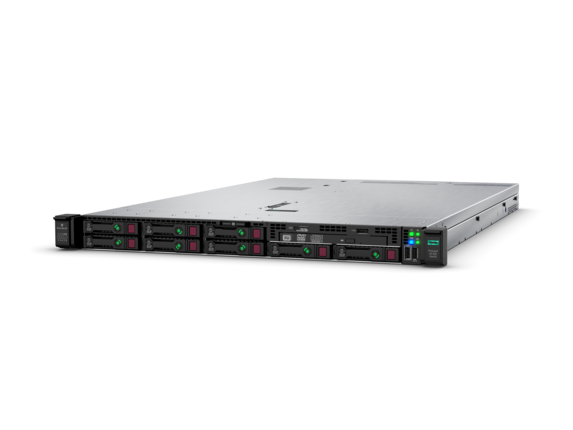 B
Falcon paper concerns RFDs
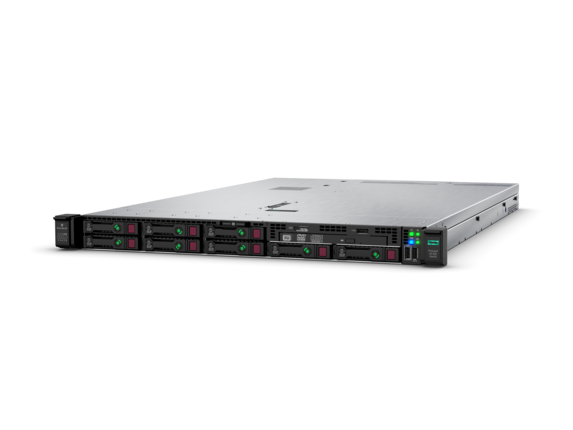 An unreliable failure detector may say a component has failed if it hasn’t
A reliable failure detector never says a component has failed if it hasn’t
FLP impossibility result
But, wait, what about Paxos?
Consensus is impossible in an asynchronous system with the possibility of node failure
Problem definition includes a strong liveness condition:  consensus must terminate
Algorithms like Paxos may not terminate.
They’re only live under certain conditions.
Unreliable failure detectors paper (optional)
Key ideas
Different categories of failure detectors
Sufficiency of very weak failure detector for solving consensus (weak completeness and eventual weak accuracy)
Consensus and atomic broadcast equivalence
Appendix can be skipped